Quipper	: A Scalable Quantum Programming Language
Authors: Alexander S. Green, Peter LeFanu Lumsdaine, Neil J. Ross, Peter Selinger, Benoît Valiron
Slides By: Brody Eastwood
Motivation (as of June 2013)
Algorithms understood
Hardware not understood
Software difficult to write
Often hardware-specific and very low level
Quantum Turing machine
Quantum lambda calculus (van Tonder/Selinger and Valrion)
QCL
IO Monad
Knill’s QRAM Model
Quantum computer is a co-processor with two types of instructions
Unitary (responds with an ACK)
Measure (responds with measurement)
Checks for physical impossibility at either compile or run time
Use gates one-by-one
Techniques used in quantum algorithms
Algorithm Description
All algorithms made of gates
Useful algorithms nearly impossible to describe as gates
Need way of programming at a higher level
Quantum Primitives
QFT
Amplitude Amplification (Grover’s)
Quantum Walks
Phase Estimation
State Distillation
Oracles
Circuits
Useful to be able to use directly
Quipper
Quipper is an embedded language
Haskell is host language
Can be considered a library with a preferred style of writing programs
Uses many features of Haskell
Higher-order operators
Overloaded operators
Extended Circuit Model
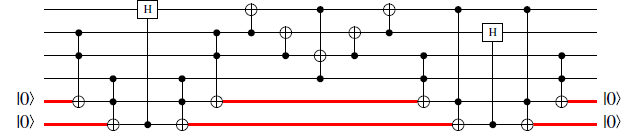 Scoped Ancillas
Simplifies reuse of ancillas
Assertive termination
Can be false, compiler assumes it isn’t
Mixed classical/quantum circuits
Useful for oracles
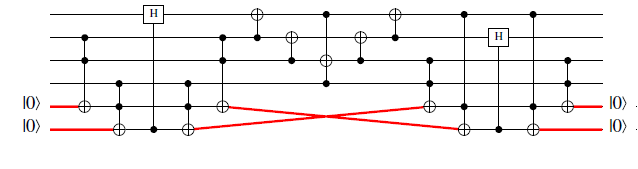 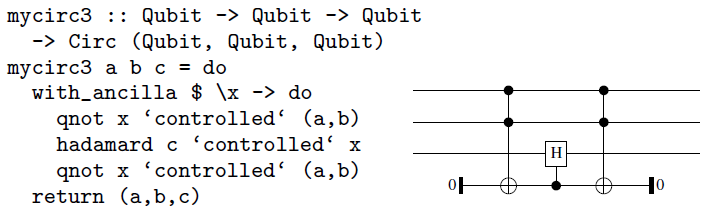 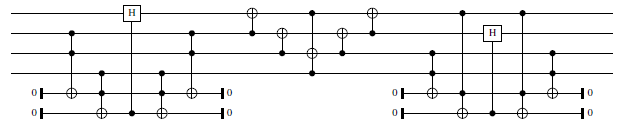 Parameters and Inputs
Many algorithms cycle between circuit generation and circuit runs
Parameters known at circuit generation
Inputs only known during circuit run
Quipper types:
Bool (parameter)
Bit (input)
Qbit (input)
Actual Programming
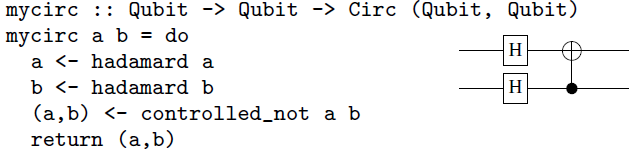 Procedurally
One-at-a-time but ends up compiled together
Block structure
Like procedurally, but grouped together
Efficiently stored
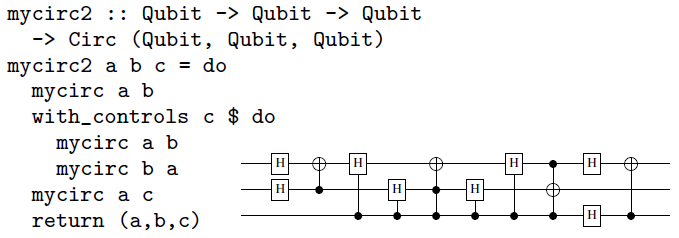 Actual Programming Cont.
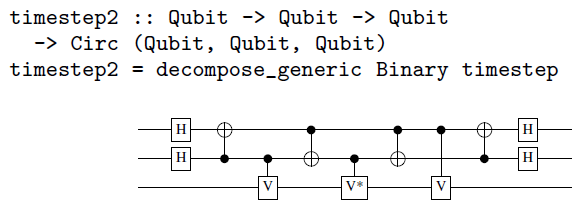 Circuit operators
Many stock operations (like decompose_generic) available
Extensible quantum data types
The general type can hold multiple bits
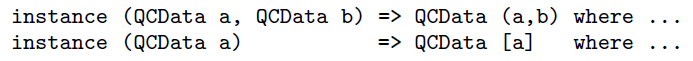 Oracles
Automatic generation of quantum oracles
Write classical template under “build_circuit”
Unpack the template into classical_to_reversible
Quantum oracle gets generated
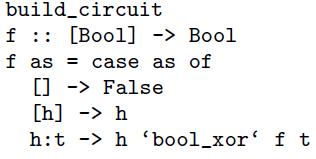 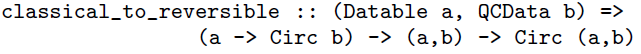 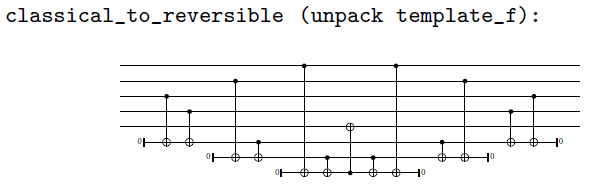 Algorithms
Triangle Finding
Seven algorithms were made in Quipper
Only Triangle Finding was discussed in this paper (and only partially)
Triangle finding
Used 30189977982990 (over 30 trillion) total gates.
Used 4676 qubits.
The circuits for o8_MUL and o4_POW17
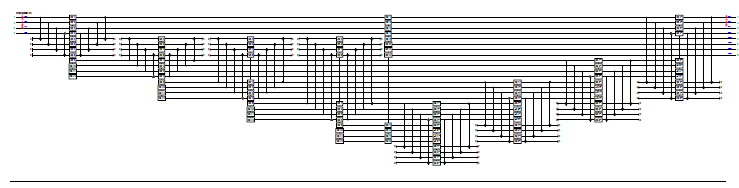 Binary Welded Tree
BWT isn’t discussed in the paper
Quipper measured twice:
Orthodox: Hand-coded oracle
Template: Autogenerated oracle
It is compared to QCL
Has no autogeneration of oracles
Quipper more efficient in gates
Only more efficient in Qubits when oracle coded by hand
Conclusion
Contribution
Quipper itself
First easily scalabe quantum programming language
Opens door for using formal methods of analyze quantum algorithms
Quipper used to program 7 algorithms
11 People
55 man months
Usable to estimate resource utilization
Considered both usable and useful
Discussion
Open problems
No linear type system
Can’t check for non-duplication of quantum data
Not supported by any hardware
Reality ended up moving away from Quipper
Quiskit
Questions?